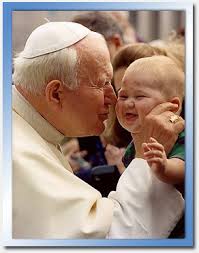 JAN PAWEŁ II
ŻYCIORYS :
Jan Paweł II (łac. Ioannes Paulus II) – wł. Karol Józef Wojtyła.
 Urodzony 18 maja 1920 w Wadowicach.Syn Karola Wojtyły i Emilii z Kaczorowskich. Karol Wojtyła ochrzczony został dnia 20 czerwca 1920.Był chłopcem bardzo utalentowanym i wysportowanym. Regularnie grał w piłkę nożną oraz jeździł na nartach. Bardzo ważnym elementem życia Karola były wycieczki krajoznawcze, a także spacery po okolicy Wadowic.
Jan Paweł II Był papieżem przez 26 i pół roku (9666 dni), beatyfikował i kanonizował o wiele więcej osób niż jakikolwiek poprzedni papież. Według danych na październik 2004 r. ogłosił on błogosławionymi w sumie 1340 osób, ponadto powołał więcej kardynałów, niż którykolwiek z jego poprzedników. W 1989 roku Jan Paweł II otrzymał nagrodę Wiktora przyznawaną przez Akademię Telewizyjną (Wiktory 1989). Jan Paweł II był pierwszym papieżem z Polski, jak również pierwszym po 455 latach biskupem Rzymu, nie będącym Włochem. Osobistym sekretarzem Jana Pawła II przez cały pontyfikat był arcybiskup Stanisław Dziwisz.
Podróże apostolskie do Polski: I   pielgrzymka (2 - 10 czerwca 1979) II   pielgrzymka (16 - 23 czerwca 1983) III pielgrzymka (8 - 14 czerwca 1987) IV pielgrzymka (1 - 9 czerwca, 13 - 20 sierpnia 1991) V pielgrzymka (22 maja 1995) VI pielgrzymka (31 maja - 10 czerwca 1997) VII pielgrzymka (5 - 17 czerwca 1999) VIII pielgrzymka (16 - 19 sierpnia 2002)
"Dzieci"Dorastają znienacka przez miłość, i potem tak nagle dorośliTrzymając się za ręce wędrują w wielkim tłumie -(serca schwytane jak ptaki, profile wzrastają w półmrok).Wiem, że w ich sercach bije tętno całej ludzkości. Trzymając się za ręce usiedli cicho nad brzegiem. Pień drzewa i ziemia w księżycu: niedoszeptany tli trójkąt. Mgły nie dźwignęły się jeszcze. Serca dzieci wyrastają nad rzekę.Czy zawsze tak będzie - pytam - gdy wstaną stąd i pójdą?Albo też jeszcze inaczej: kielich światła nachylony wśród roślin Odsłania w każdej z nich jakieś przedtem nie znane dno,Tego, co w was się zaczęło, czy potraficie nie popsuć, Czy będziecie zawsze oddzielać dobro od zła?
JAN PAWEŁ II
Każde życie, nawet najmniej znaczące dla ludzi,ma wieczną wartość przed oczami Boga.Każde życie określa się i wartościujepoprzez wewnętrzny kształt miłości.Powiedz mi, jak jest twoja miłość,a powiem ci, kim jesteś.
Jan Paweł II
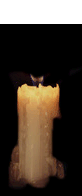 CIEKAWOSTKI Z ŻYCIA JANA PAWŁA II
Na moment przed śmiercią Jan Paweł II powiedział ''Amen''. 
Wielkim marzeniem papieża Jana Pawła II była pielgrzymka do prawosławnej Rosji i do Chin, nigdy do niej nie doszło. 
Bardzo lubił wadowickie kremówki, na które chodził z kolegami po maturze. 
Jan Paweł II był pierwszym papieżem czytającym bez okularów.
ANEGDOTY :
Papież był bardzo niezadowolony z tego, że obwozi się go w szklanej klatce (samochodzie zwanym papamobile). 
   Pomysłu tego broniła pewna Polka, mając możliwość rozmowy z Janem Pawłem II w Krakowie. 
   - Ta klatka zmniejsza jednak ryzyko - tłumaczyła - 
   Nic nie poradzimy, że się lękamy o Waszą Świątobliwość... 
   - Ja też - uśmiechnął się Papież - niepokoję się o swoją świątobliwość.
Wszyscy sobie poszliKtóregoś wieczoru, podczas szpitalnej rekonwalescencji w klinice Gemelli po zamachu na Placu świętego Piotra, Papież wyszedł ze swojego pokoju na opustoszały korytarz. Rozejrzał sięi powiedział: 
    - Ładne rzeczy, wszyscy sobie poszli, a mnie zostawili! 
Jeździć po kardynalsku
	Pewnego razu zapytano Karola Wojtyłę, czy uchodzi, aby kardynał jeździł na nartach. Wojtyła uśmiechnął się i odparł: 
    - Co nie uchodzi kardynałowi, to źle jeździć na nartach.
ZŁOTE MYŚLI
"Troszcząc się o każde dziecko przychodzące na świat i otaczając je czułą i rzetelną opieką, Kościół wypełnia swoje podstawowe posłannictwo".
                                        Watykan, 25 XII 1979r.
"Troska o dziecko, jeszcze przed jego narodzeniem, od pierwszej chwili poczęcia, a potem w latach dziecięcych i młodzieńczych, jest pierwszym i podstawowym sprawdzianem stosunku człowieka do człowieka”.
Watykan,  25 XII 1979r.
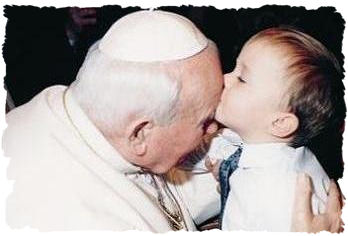 Dziecko jest źródłem nadziei. Mówi ono rodzicom o celu ich życia, reprezentuje owoc ich miłości. Pozwala również myśleć o przyszłości".
Castel Gandolfo, 1979r.
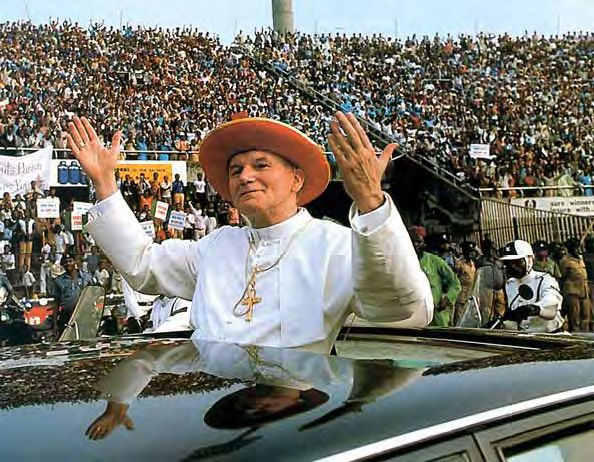 "Dzieci przypominają nam, że misyjna płodność Kościoła czerpie życie nie z ludzkich środków i zasług, lecz jest całkowicie bezinteresownym darem Boga. Niewinność i łaska obecna w życiu dzieci, ale także zadawane im niesprawiedliwe cierpienia, stają się - mocą Chrystusowego Krzyża - źródłem duchowego ubogacenia dla nich i dla całego Kościoła. Wszyscy mysimy uświadomić to sobie z żywą wdzięcznością. nalezy również pamiętać o tym, że okres dzieciństwa dostarcza cennych możliwości działania, które przyczynia się zarówno do budowania Kościoła, jak i do humanizacji społeczeństwa"
Christifideles Laici, 30 XII 1988r.